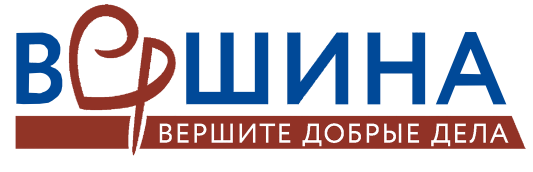 3 года
Директор: Татьяна Башурова
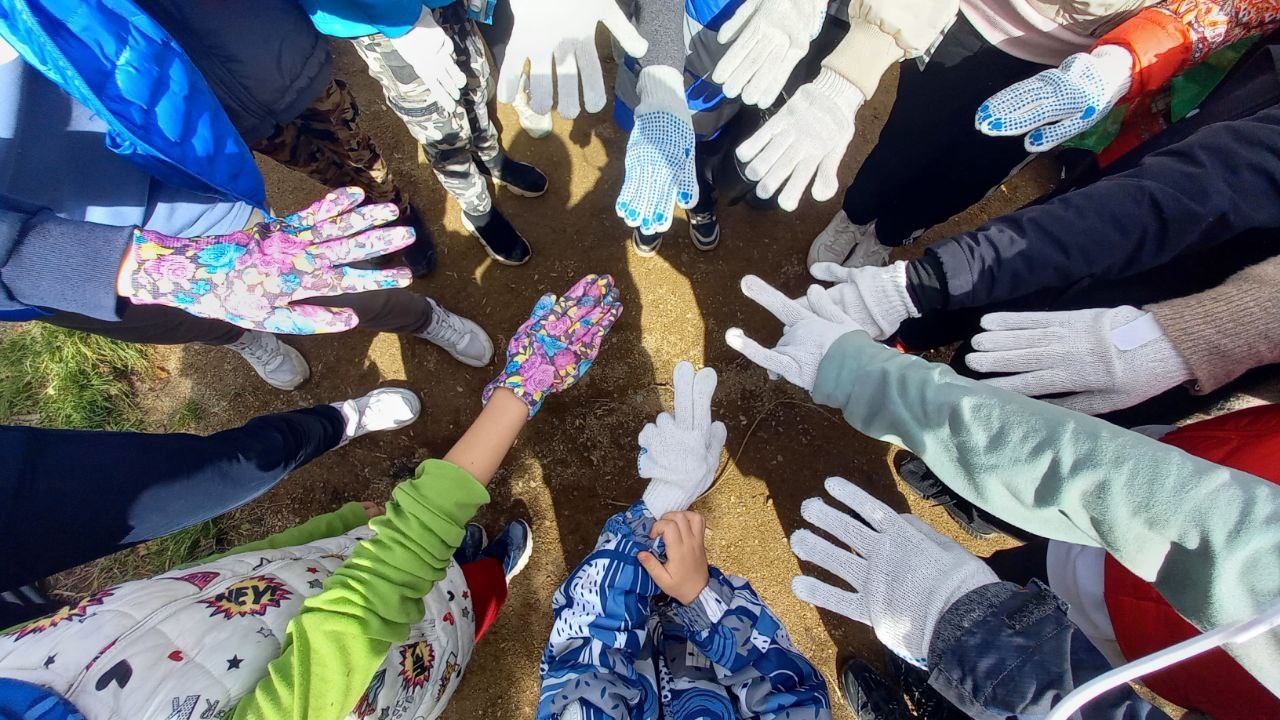 Ресурсный центр для некоммерческих организаций и инициативных групп
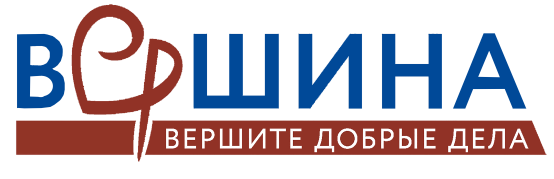 Направления деятельности
Развитие массового и интеллектуального спорта
Ресурсный центр для НКО
Развитие волонтерского движения
Программы для старшего поколения
Городской продюсерский центр
Работа с молодежью
Работа с семьями в ТЖС
Экологические и краеведческие проекты
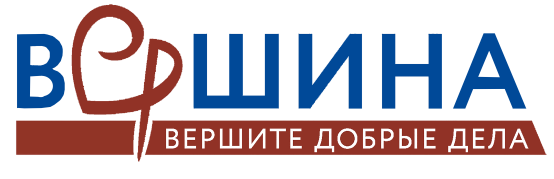 Количество благополучателей
3860 человек
1834 человека
1262 человека
2022
2021
2020
Привлеченные волонтеры
2020
2022
2021
604 чел.
110 чел.
50 чел.
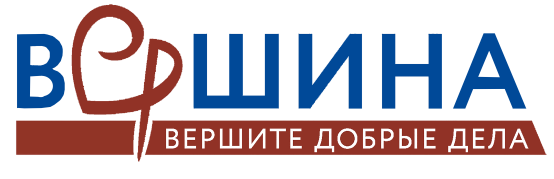 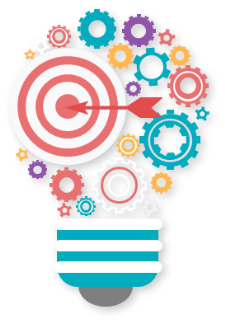 2022
2021
2020
14 658 916 р.
2 806 702 р.
2 663 735 р.
Привлечённые средства
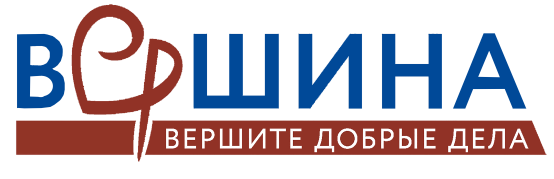 Администрация 
Артёмовского городского округа
Жители Артёмовского городского округа
Некоммерческие организации Приморского края, Дальнего Востока и России
Предприниматели Артёмовского городского округа
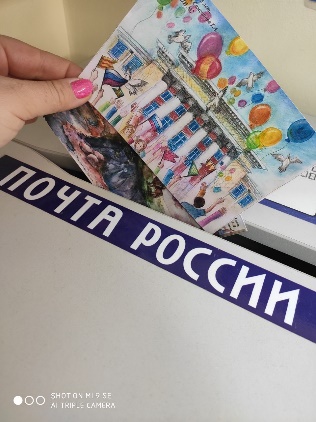 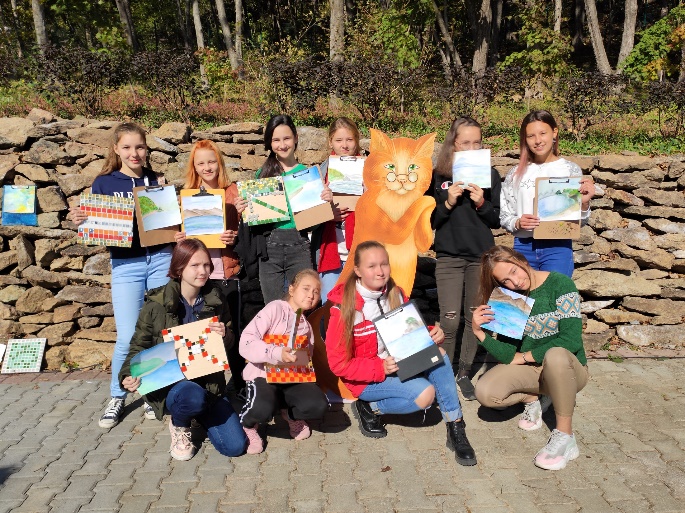 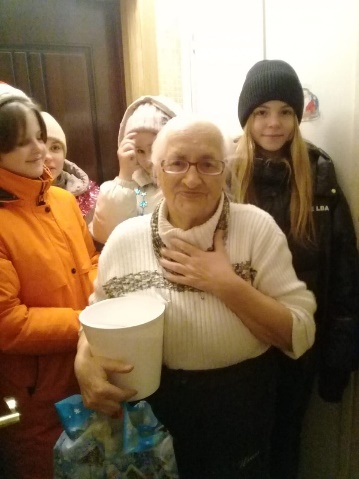 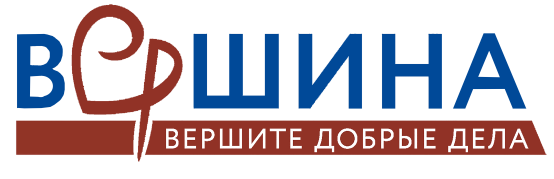 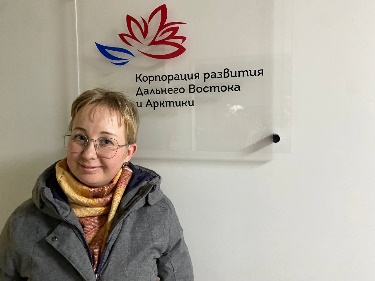 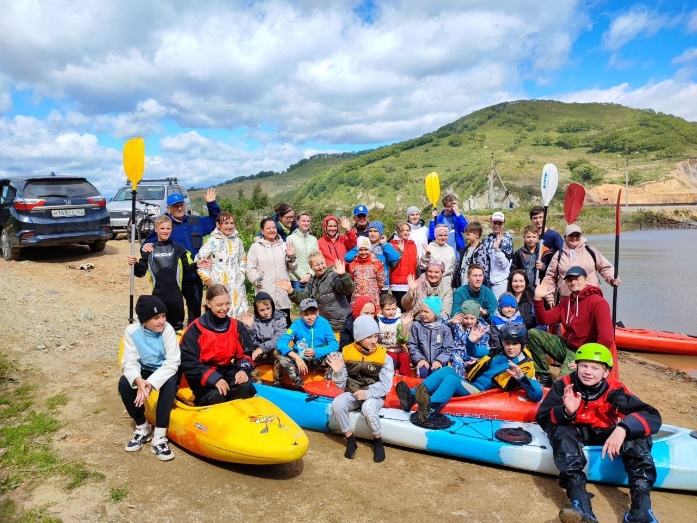 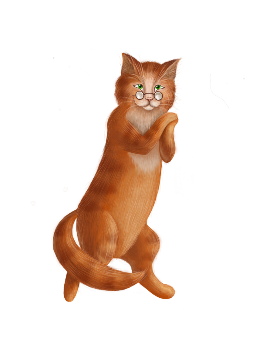 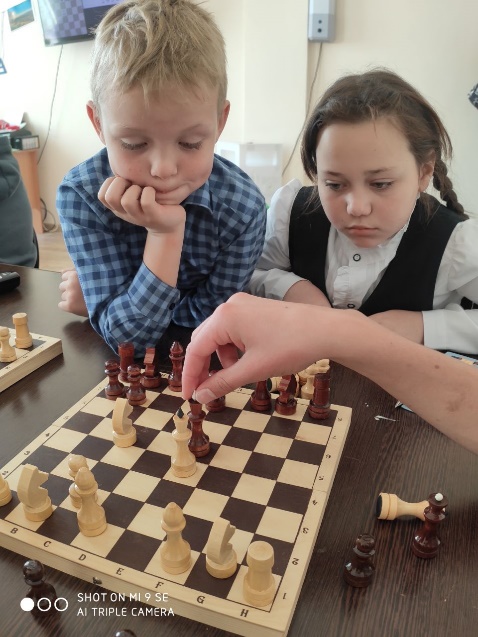 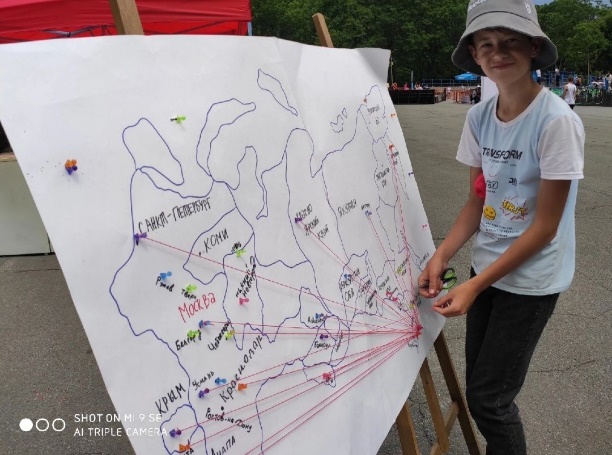 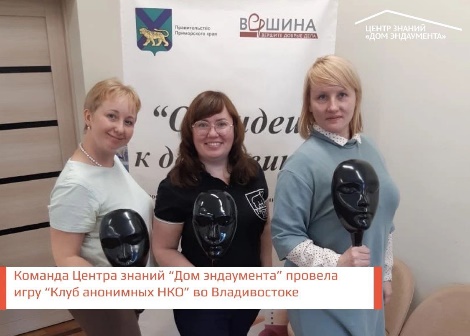 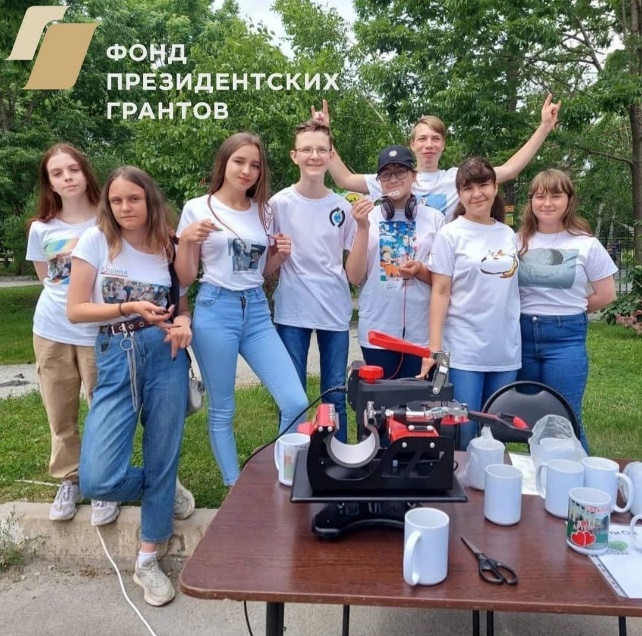 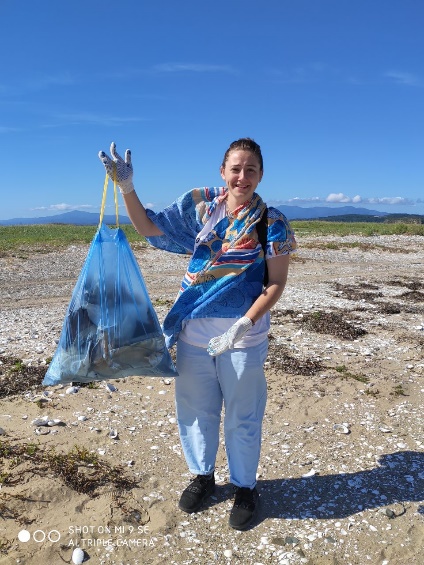 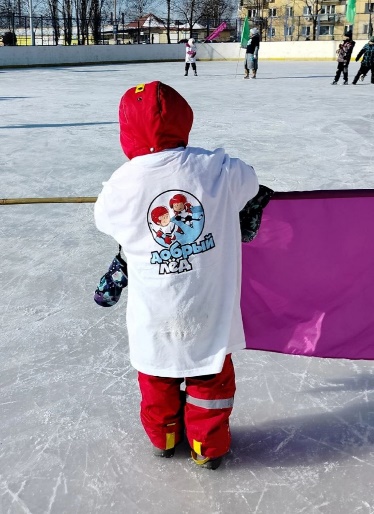 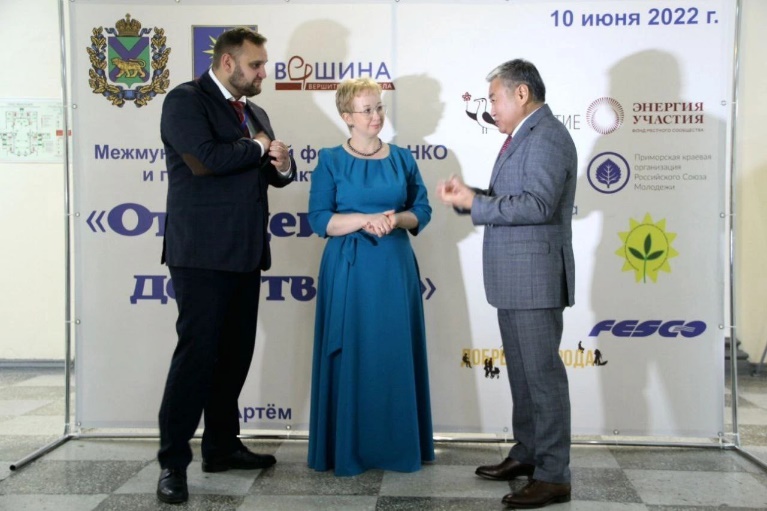 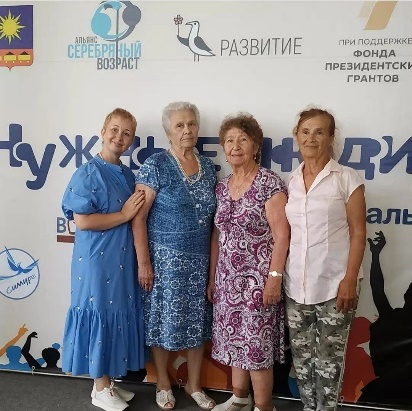 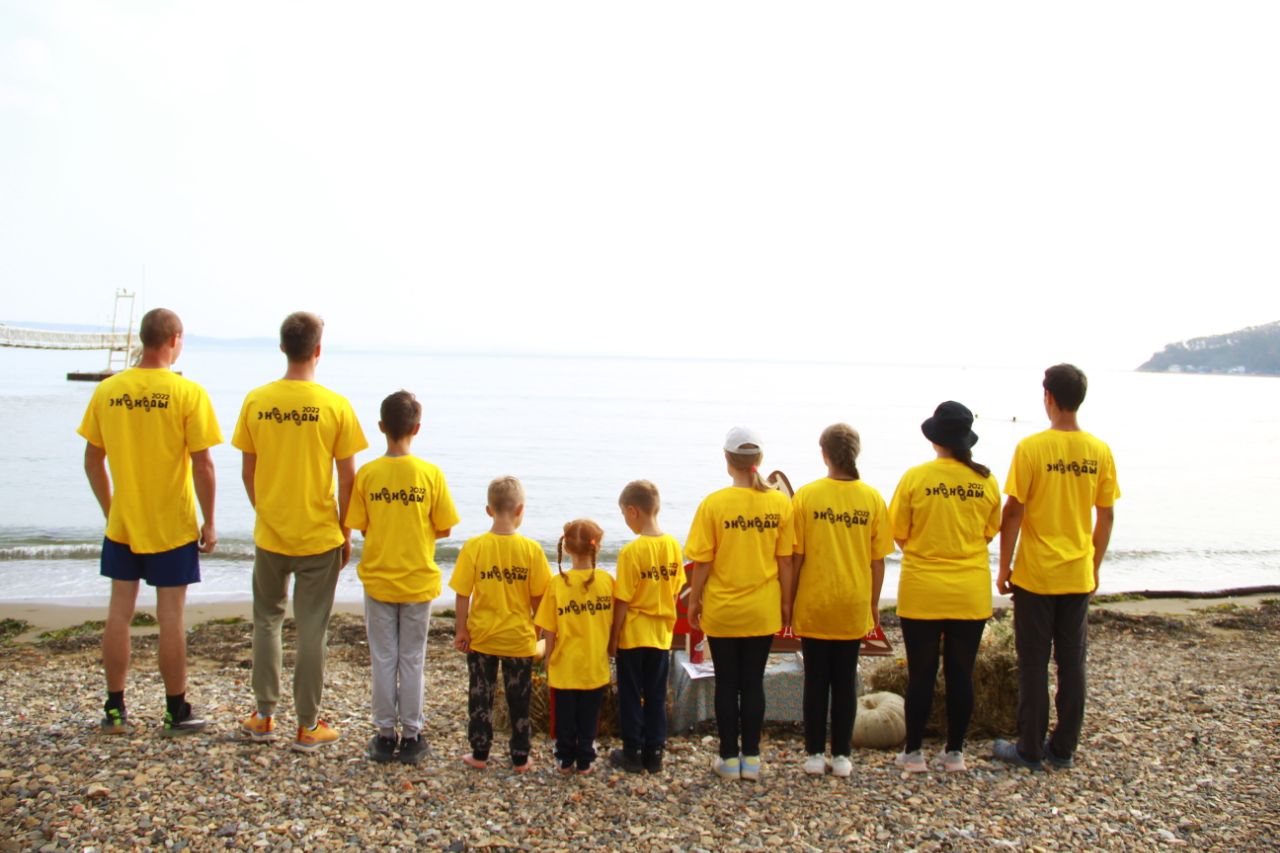 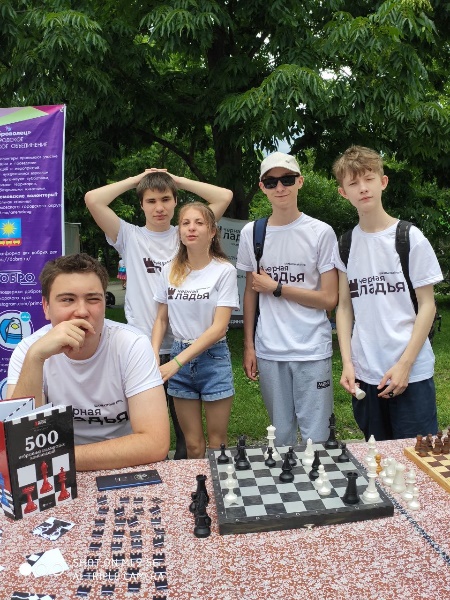 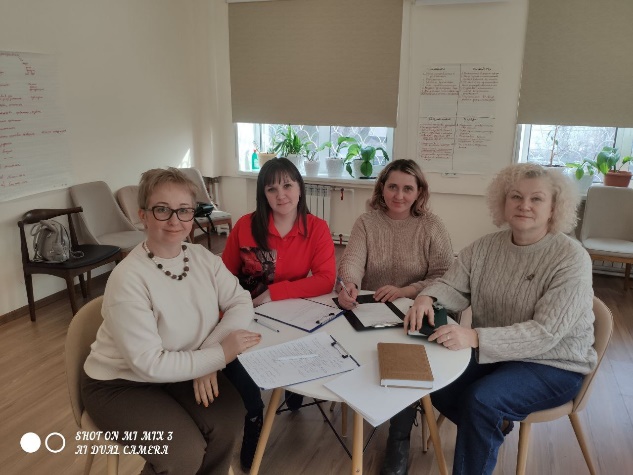 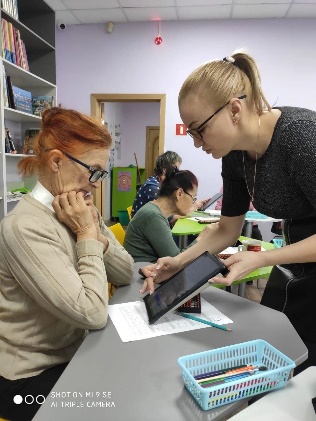 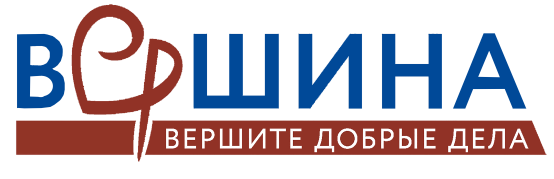 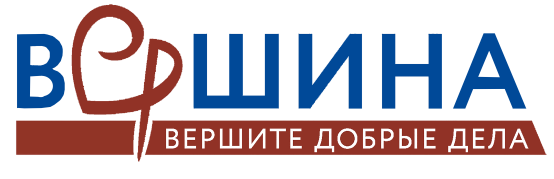 ‌У всех есть идеи, а мы помогаем их реализовывать!‌
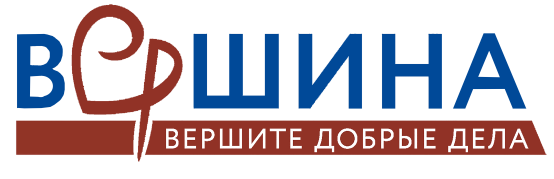 Давайте дружить!
vershitedobro2020@gmail.com| +7 (914) 664-07-30
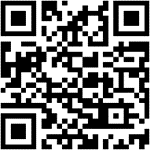